Warm – up after 3.1/3.2 Day 1
For y = -5 + 6 cos 2(θ + 90°), identify the:
Vertical dilation
Vertical translation
Horizontal dilation
Horizontal translation
For the sinusoid above, identify the:
Amplitude
Period
Phase displacement (for cosine)
Sinusoidal axis location
Warm- up (con’t)
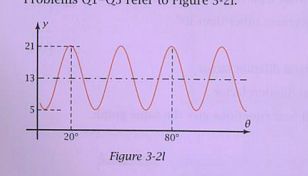 How many cycles are
       there b/w 20° and 80°?
What is the amplitude?
What is the period?
What is the vertical                                                                                                
	translation?
What is the horizontal 
        translation (for cosine?)
Warm-up (p. 3)
Find the exact value (no decimals) of sin 60°
Find the approximate value of sec 71°
Find the approximate value of cot-1 4.3
Find the measure of the larger acute angle of a right triangle with legs 11ft. and 9 ft.
Expand:  (3x – 5)2